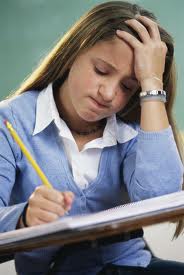 District Timed Writing#1
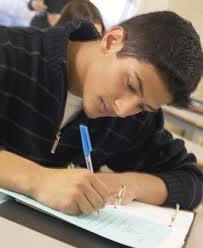 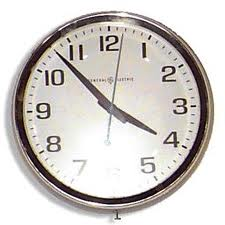 In a five paragraph essay, tell of an experience in your life when you were truly afraid.  This could be a time when you were afraid for your physical safety, the social consequence of your actions, or a fear of some great change in your life yet to come.  Consider the five stages of plot development while organizing your narrative.
1.  MLA Heading			1.  Each stage of plot given2.  Give it a creative title	     a paragraph3.  Skip every other line	2.  Explained feelings and 4.  Don’t write on the back           actions